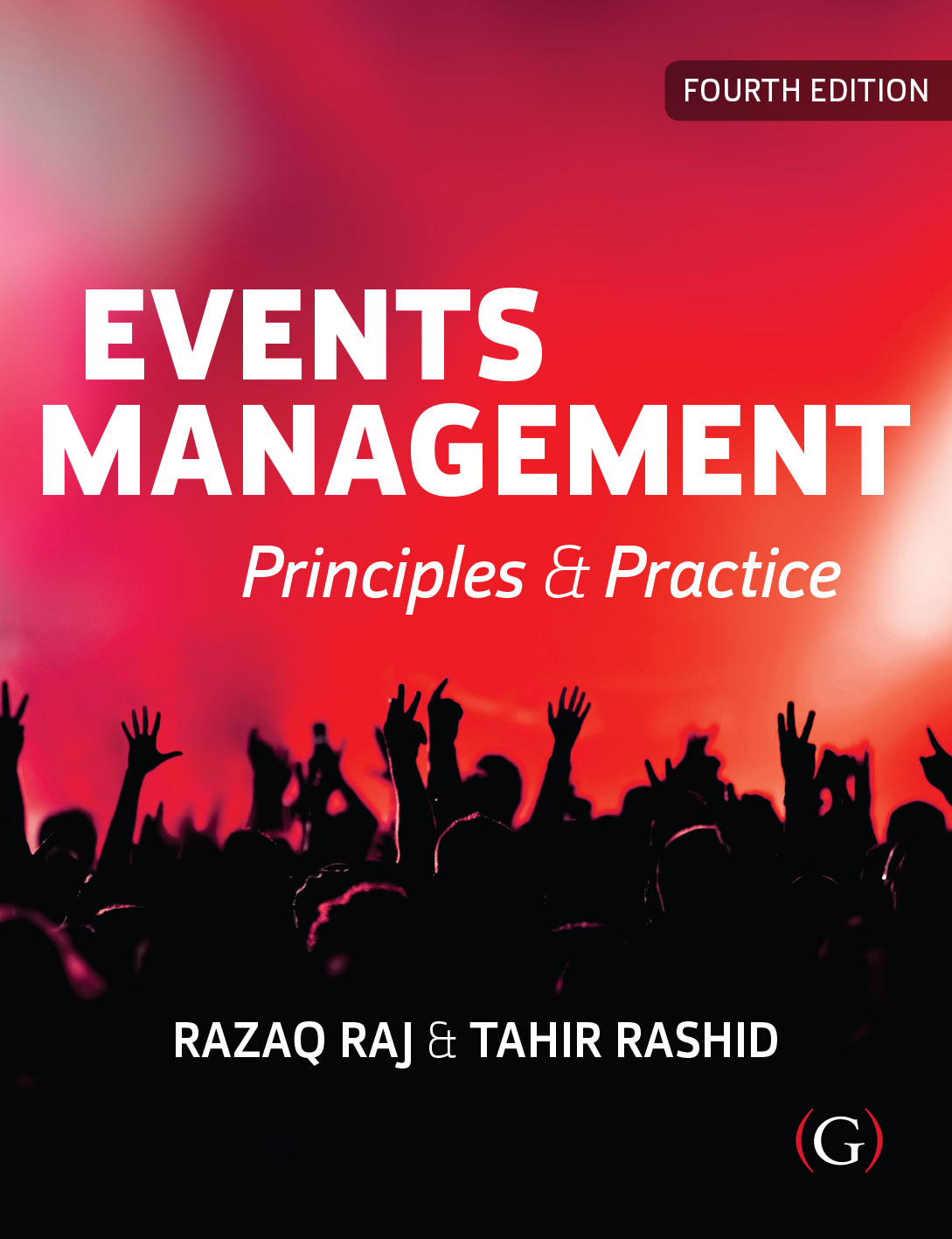 Events Management: Principles & Practice, 4th Edition
By Razaq Raj and Tahir Rashid
Chapter 21Evaluation and Impact of Events
These are some bullet points:
The events industry is emerging globally as a significant and growing sector and are to have significant economic, socio-cultural and political impacts on host communities.
In the events industry economic impact studies are undertaken on regular basis to consider cost-benefit analysis.
The evaluation and impacts of events are carried to measure success of wide inbound audience and recognise positive economic impacts on towns and cities. 
Critical success factors of festivals and events economic life to the host city and creating long term benefits.
Evaluation and Impacts of Events
The evaluation and impacts of events started to play key part in measuring economic, socio-cultural and political impacts. 
The events have multiple objectives and organised to meet the needs of organisers and wider audiences. 
Over the last 3 decades events and festivals has become one of the fastest growing form income generation for local communities. 
The events and festivals are being used by the tourism agencies to promote destinations and able with attract visitors to inner and rural communities.
The Life Cycle of Sports Event
Getz (2018, p.2) stated that:

This evolution of theory and method is a necessary accompaniment to the formalization of event and tourism studies at the university level, and to the professionalization of these sectors.
Case Study 2014 Sochi Winter Olympic Games
Jobs and Economic Growth
Preparations for the Sochi Games created and supported an estimated 690,000 jobs. 
In 2011, approximately 56,000 people worked on the Olympic construction sites
At the close of 2012, a total of 70,000 people were working on Olympic construction.
During the Games, Sochi had the lowest level of unemployment in Russia – just 0.17 percent.
Business activity in Sochi increased 178.8 percent from 2005-2010, compared to 101.2 percent in the Russian Federation as a whole.
By 2013, the Sochi 2014 Organising Committee was working with a total of 686 contractors, including 59 foreign contractors and more than 200 individual entrepreneurs.
The Sochi 2014 Organising Committee expects to announce a profit when its operations are finally wrapped up.
Mega Sports Events
Economic Perspective Of Sports Events
Case Study Measuring the Economic Impact of Events on Host Cities.
Sports Events Marketing
Digital media is becoming ever more important for generation Z and the millennials. 
Today the consumers engage and communicate through social networks, blogs forums and chats all of which have an impact on the sports marketing strategies.
Organisation and increasingly they are becoming aware of the online opportunities and value of the digital market. 
The marketing efforts to increase attendance at sports events needs to be focused on both locals and visitors as each of their motives could be different to attend an event.
Politics And Sporting Events
Worden (2015, 1) there are five main human rights abuses which have been identified to mega sports events.
The forced evictions of citizens without due process or compensation. 
The abuse and exploitation of migrant workers. 
The silencing of civil society and rights activists. 
Threats, intimidation and arrest of journalists.
Discrimination within nations competing to host or simply competing at the megaevents.
Legacy of Sports Events
Legacy of Sports Events
Covid-19 Impact on Sports Events
The Covid-19 caused a havoc to the world’s sports fixtures at international, national, local and at grass root level in 2020 and 2021. 
Many of the major sporting events in 2020 were cancelled or postponed to control the spread of Covid-19. 
The most significant being the Toyo 2020 Olympics which was due to take place in Japan in the summer of 2020.
Peace Through Sport Initiatives
The annual PyeongChang Peace Forum takes place this year on the second anniversary of the Games. 
The Forum has become a global platform for exploring peace and development, and how to promote peace for a sustainable future. 
As one of their greatest legacies, the PyeongChang Games served to celebrate a world united by sport in peaceful competition.
Summary
The sports event has dramatically changed in the last two decades with major sporting. 
The chapter presented an overview of the sports events including its Typologies and lifecycle.   
Perspectives including the growing impact of economics, marketing and politics. 
The role of legacy and sustainability of mega sports events such as the Olympic, Commonwealth and FIFA Games have been an important consideration for bids.
Impact of Covid-19 on the sports sector in 2020 and 2021 and the challenges for different stakeholders.